Everything You’ve Always Wanted to Know About Nursing Librarianship but Were Afraid to Ask
Karen o’grady – university of san diego
ClAIRE SHARIFI – University of san Francisco
Nursing education - wide variety of levels
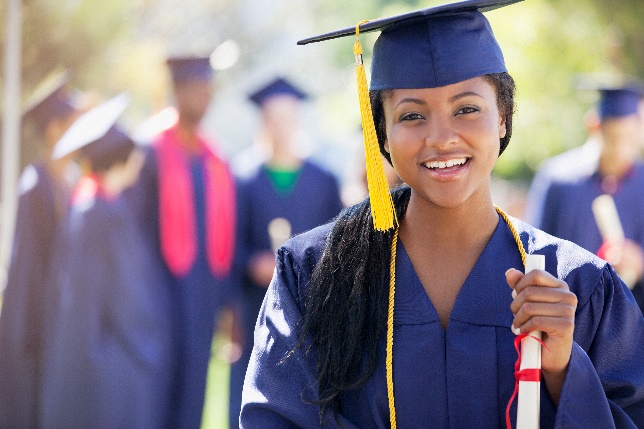 Degrees
Associate of Science in Nursing
Bachelor of Science in Nursing
Advanced Practice Registered Nurse
Masters Prepared/Masters Entry Nurse
Doctor of Nursing Practice
PhD in Nursing
Certifications
Certified Nursing Assistant
Licensed Practical Nurse
Registered Nurse
Nurse Practitioner
Advanced Practice Registered Nurse
Certified Nurse Educator
Nursing students as library patrons
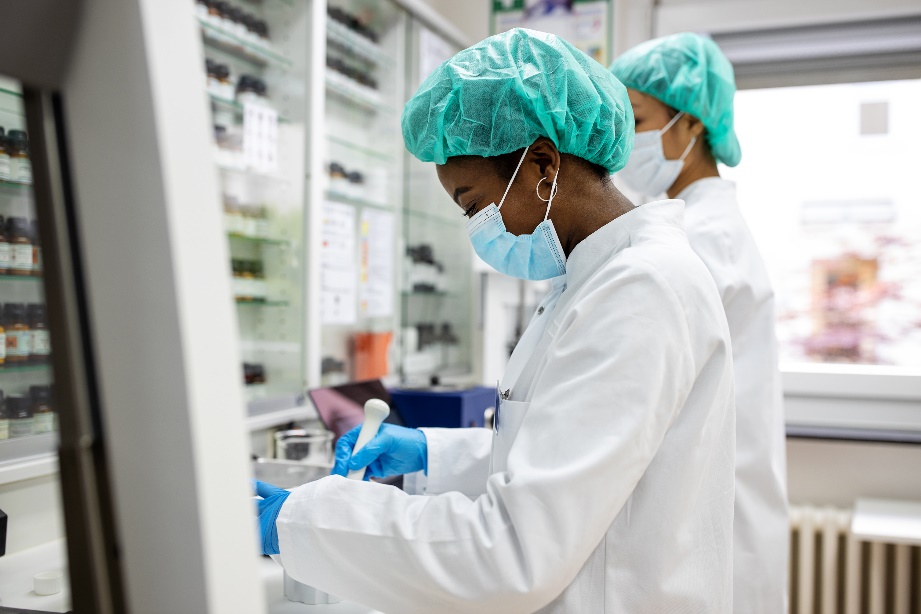 Often focused on clinical skill acquisition
Scholarship & research not always considered a core aspect of nursing
Nursing is an emerging scholarly discipline, and evidence-based practice is a relatively recent addition to curricula 
Nurses with extensive clinical experience returning to academia for advanced practice degrees may find the transition challenging
Tips for new nursing liaisons
Familiarize yourself with the 2021 AACN Essentials & The Future of Nursing report
Set up Table of Contents alerts & read publications authored by your nursing faculty
Learn all you can to help students with CINAHL, PubMed, JBI databases
Learn resources for locating nursing tools & measurements
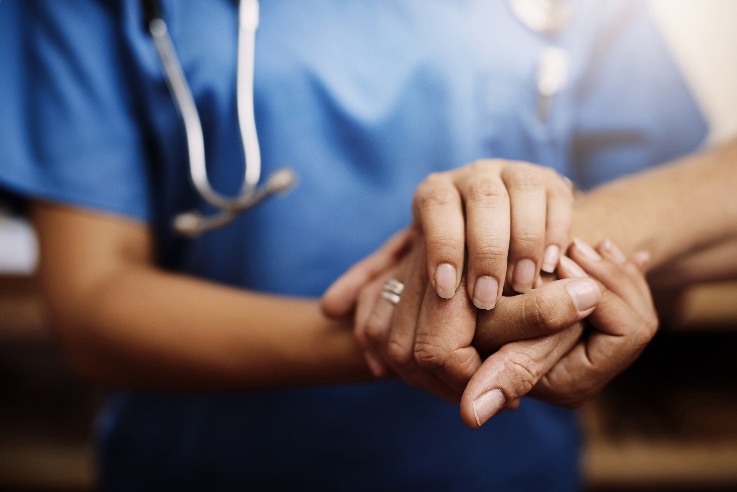 Nurses keep people alive
Nurses care about their patients
Nurses are great collaborators